ESCUELA NORMAL DE EDUCACIÓN PREESCOLAR
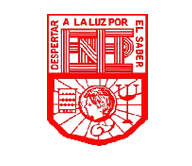 UNIDAD I
Fundamentos generales del Plan de Estudios 2011 de Educación Básica / CUADRO COMPARATIVO
ALUMNA: Gabriela patricia reyes Cortez
4E NL16
MAESTRA: YARA ALEJANDRA HERNANDEZ FIGUEROA
Introducción
En el presente cuadro sinóptico que se presentara a continuación se dará una breve explicación de los principales conceptos pedagógicos.
meta cognición: Manera de aprender a razonar sobre el propio razonamiento, aplicación del pensamiento al acto de pensar, aprender a aprender, es mejorar las actividades y las tareas intelectuales que uno lleva a cabo usando la reflexión para orientarlas y asegurarse una buena ejecución
Cognición: Manera de aprender a razonar sobre el propio razonamiento, aplicación del pensamiento al acto de pensar, aprender a aprender, es mejorar las actividades y las tareas intelectuales que uno lleva a cabo usando la reflexión para orientarlas y asegurarse una buena ejecución
Principios pedagógicos
Autorregulación: Manera de aprender a razonar sobre el propio razonamiento, aplicación del pensamiento al acto de pensar, aprender a aprender, es mejorar las actividades y las tareas intelectuales que uno lleva a cabo usando la reflexión para orientarlas y asegurarse una buena ejecución